Impersonal constructions in Baltic and Slavic
Lidia Federica Mazzitelli
Universität zu Köln
Academia Grammaticorum Salensis Vigesima
Salos - Lithuania
26.07.2023
Outlook
A typological classification of impersonal constructions 	
Impersonality as a functionally-driven deviation from prototypical subjecthood
A threefold-typology of impersonals: A-, T- and R-impersonals
Focus on R-impersonals 
R-impersonals in the languages of Europe: an overview
Types of R-impersonals: Pronominal and verbal 
Semantic and discourse-pragmatic properties of R-impersonals 
A study of Lithuanian R-impersonals
2
[Speaker Notes: I will first offer a definition of impersonalityand present a typological classification of R-impersonals and; then I will offer an overview of the types of R-imps present in the European languages and their semantic and discourse.pragmatic peroperties. Then I will come to what I think is one of the most prominsing areas for future research: what motivates the choice of one construction over the other in discuourse when they have the same referential range, and I will exemplify the problem with a study of Lithuanian R-impersonals. Then, I will offer some prospective directions for future research.]
Impersonality from a typological perspective
3
Impersonality
In literature, the label „impersonal“ has been attributed to a variety of disparate constructions: 

(1) Lithuanian
      a. 	„Meteo“-constructions: (Ø) sniga ‚it snows‘ 					
       b. 	Experiencer constructions: man šalta ‚I am cold‘, mane pykina ‚I feel sick‘
(2) German
       a. 	Presentational constructions: Es kommen die lustigen Tage
       b. 	Indefinite subject constructions: Man lebt nur einmal
       c. 	Impersonal use of indefinite pronouns: Hier arbeitest du die ganze Zeit! (=‘alle, die 	hier arbeiten’)
4
Impersonality
In literature, the label „impersonal“ has been attributed to a variety of disparate constructions: 

(1) Lithuanian
      a. 	„Meteo“-constructions: (Ø) sniga ‚it snows‘ 					
       b. 	Experiencer constructions: man šalta ‚I am cold‘, mane pykina ‚I feel sick‘
(2) German
       a. 	Presentational constructions: Es kommen die lustigen Tage
       b. 	Indefinite subject constructions: Man lebt nur einmal
       c. 	Impersonal use of indefinite pronouns: Hier arbeitest du die ganze Zeit! (=‘alle, die 	hier arbeiten’)
What they all have in common: a non-prototypical subject
5
Impersonality
Malchukov & Ogawa (2011) define impersonality as a deviation from prototypical subjecthood

Impersonals: constructions which formally lack a prototypical subject and functionally show an instigator* displaying a reduction in agentivity/animacy, topicality, or referentiality

*Instigator (Siewierska 2008) = the semantic subject (which may semantically be an agent, but need not to) (Rus. субъект, opposed to подлежащее)
Subject prototype
Keenan (1976): Subject as cluster of prototypical features (here: adapted for Baltic and Slavic languages)
7
[Speaker Notes: The definition of subject is hard and language specific. However following Keenan we can think of subject as a cluster of properties. The prototypical subject is ….]
Subject prototype
Keenan (1976): Subject as cluster of prototypical features
(3)	Lithuanian
      	Jurgis 		eina     namo ilsėti-s
	Jurgis.NOM	go.3SG home rest-REFL 
	‘Jurgis goes home to rest’
8
[Speaker Notes: Here „ich checks all the boxes and is thus a prototypical subject]
Impersonality as deviation from prototypical subjecthood
Following Mal’chukov & Ogawa (2011), I define impersonality as a functionally driven deviation from prototypical subjecthood

The loss of functional properties – animacy, agentivity, topicality, definiteness, and referentiality – causes the loss of coding and behavioural properties 

(Today though I will only focus on coding properties, disregarding the behavioural ones)
9
[Speaker Notes: Though in this presentation i will onlz focus on codinf properties, disregarding the behavioural ones]
Subject prototype
Keenan (1976): Subject as cluster of prototypical features
(4) 	Lithuanian
      	Mane 	pykina
	I.ACC	sicken.PRS.3
	‘I feel sick’ (lit. ‘it sickens me’)
10
[Speaker Notes: Mich is non-agentive_ this causes it to lose its nominative encoding and the possibility of governing agtreement friert is THIRD person Sg and not 1sg]
A typology of impersonal constructions
A-impersonals			(5) German (Germanic; Indo-European) Mich friert ‘I am cold’
sensitive to reduction in animacy/agentivity	(6) Russian (Slavic; Indo-European)        Lodku     uneslo                  vetrom
							         boat.acc bring.away.pst.n  wind.ins
							         ‚The boat was brought away by the wind‘ 
							          (Schlund 2018)

T-impersonals			(7) German (Germanic; Indo-European) Es kommen deine Freunde ein
sensitive to reduction in topicality 					         ‘Your friends are arriving’		
					
R-impersonals			(8) Romanian (Romance; Indo-European) În Anglia,    (Ø) se     conduce          pe  stâng-a.
sensitive to reduction in referentiality 		       		             in England        refl drive.3sg.prs on  left-def.f.sg
					       		             ‘In England, they drive on the left.’
							             (Radulescu & van Olmen 2021)
Mal’chukov & Ogawa (2011)
11
[Speaker Notes: Mich is non-agentive; wind is inanimate; deine Freunde is non-topical, and in R-Imps, the topic of my talk, switch diapo ”it is itself driven on the left” is non-referential]
A typology of impersonal constructions
A-impersonals			(5) German (Germanic; Indo-European) Mich friert ‘I am cold’
sensitive to reduction in animacy/agentivity	(6) Russian (Slavic; Indo-European)        Lodku     uneslo                  vetrom
							         boat.acc bring.away.pst.n  wind.ins
							         ‚The boat was brought away by the wind‘ 
							          (Schlund 2018)

T-impersonals			(7) German (Germanic; Indo-European) Es kommen deine Freunde ein
sensitive to reduction in topicality 					         ‘Your friends are arriving’		
					
R-impersonals			(8) Romanian (Romance; Indo-European) În Anglia,    (Ø) se     conduce          pe  stâng-a.
sensitive to reduction in referentiality 		       		             in England        refl drive.3sg.prs on  left-def.f.sg
					       		             ‘In England, they drive on the left.’
							             (Radulescu & van Olmen 2021)
Mal’chukov & Ogawa (2011)
12
[Speaker Notes: Mich is non-agentive; wind is inanimate; deine Freunde is non-topical, and in R-Imps, the topic of my talk, switch diapo ”it is itself driven on the left” is non-referential]
A-impersonals	sensitive to reduction in animacy/agentivity
In Baltic and Slavic, A-impersonals are realised through non-nominative subjects
Dative subjects: (typically) experiencers of a psycho-physical state 
Accusative subjects: (typically) experiencers of a negative physical state 
Instrumental subjects: (typically) inanimate cause of an «adverse» event
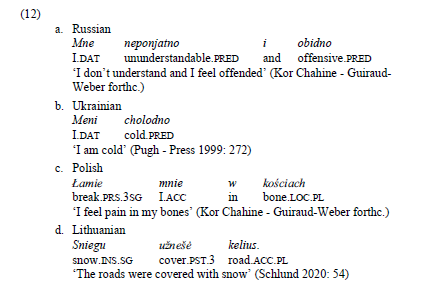 (9)
13
[Speaker Notes: Mich is non-agentive; wind is inanimate; deine Freunde is non-topical, and in R-Imps, the topic of my talk, switch diapo ”it is itself driven on the left” is non-referential]
T-impersonals	sensitive to reduction in topicality
A clear example of topicality impersonals are the French and German constructions with dummy subjects, such as 

(10) German
Deine Freunde kommen ein  	Es kommen deine Freunde! 
‚Your friends are arriving‘ 	‚There arrive your friends‘
(11) French
Des femmes viendront  	Il viendra des femmes
‚Some women will come‘  	‚There will come some women‘
14
[Speaker Notes: Mich is non-agentive; wind is inanimate; deine Freunde is non-topical, and in R-Imps, the topic of my talk, switch diapo ”it is itself driven on the left” is non-referential]
T-impersonals	sensitive to reduction in topicality
Malchukov & Ogawa (2011) define (12) as a Topicality impersonal 
(12) Rus. Prišlo/ prišli tri mal‘čika – Tri mal‘čika *prišlo
See also in Blr, Ukr, Lith: 
(13) Blr. 	Zahinula/zahinuli 15 čalavek (Belacorpus) ‚15 people died‘
(14) Ukr. Pomerli/ Pomerlo 95 chvorych (Mazzitelli 2021) ‚95 ill people died‘
(15) Lith. Prašau deputatus dar kartą užsiregistruoti, nes atėjo naujų deputatų ‘‘The delegates are asked to register once again, because (some) new delegates have arrived’ (DLKT) 

However, in Slavic and Baltic the use of the genitive case is not only due to the loss of topicality: several other factors contribute to the functional non-prototypicality of such subjects and the consequent use of impersonal forms: indefiniteness, non-agentivity, partitivity, low individuation, non-referentiality
[Speaker Notes: Mich is non-agentive; wind is inanimate; deine Freunde is non-topical, and in R-Imps, the topic of my talk, switch diapo ”it is itself driven on the left” is non-referential]
Hybrid impersonalsmore than one factor
„Environmental predicates“: both lack of animacy/agentivity, and referentiality
(16) Belarusian
       Večarami, kali cjamnela, menšyja dzeci isšli damoŭ. 
        ‘In the evenings, when it got dark, the smaller children went home.’ (Belacorpus)
(17) Lithuanian 
        Ten buvo šalta ‚There it was cold‘ 
A-impersonals with generic reference (Hybrid A-/R-impersonals)
(18) Lithuanian
       Reikia ir galima jiems padėti ‚One needs and can help them‘
Genitive subjects: not only lack of agentivity, but also other factors (quantification, non-referentiality)
(19) Lithuanian 
       Deja, Italijoje nėra sūrelių... ‘Alas, in Italy there are no sūreliai’ [There is not even a word for them….; L.M]
16
R-impersonals
17
R-impersonals in European languages
Siewierska 2008

„Verbal R-impersonals“
Constructions with dedicated impersonal verbal morphology
Constructions with reflexive/reciprocal, middle, or passive morphology

„Pronominal R-impersonals“ 
Constructions with a formally overt subject (an impersonal pronoun, or a pronoun with generic/arbitrary reference)
Null subject constructions
18
Verbal R-impersonals
Reflexive/reciprocal or middle morphology
(20) Ukrainian 
Tancjuvalosja 	     až        do     ranku
dance.PST.N.REFL   PTCL   until morning
‘One danced until morning.’	 

Passive morphology: Impersonal passive 
(21) Lithuanian				
(a) Čia   dirbama         tik   naktį		
      here work.ma-IMP only at.night	
      ‘Here one/people work only at night.’
(b) Rašoma           laiškas /      laišką 
      write.ma-IMP letter.NOM  letter.ACC
     ‘A letter is being written.’ (Ambrazas 1997)
(22) Dialectal Belarusian	
Hryby pazbirana ‘Mushrooms have been collected’ (Lopatina 2000: 139)
(23) Ukrainian	
Joho peremiščeno na kafedru rosijskoji movy ‘He was transferred to the department of Russian language.’ (Pugh & Press 1999: 252)
(24) Polish	
Budowano szkołę ‘They were building a/the school’ (Kibort 2008: 265)
19
[Speaker Notes: Two main types of verbal imeprsonals in Europe]
R-impersonals with overt pronominal subject
Pronominalised form of the numeral ‘one’							one-impersonal
(25) Basque (isolate)			Batek     ba   al daaki    bada       zer    egin?
       	  			one.erg emp q  knows   anyhow what do.prf
        	 			‘Does one really know what to do anyhow?’

Pronominalised form derived from a lexical item meaning ‚person‘			 		man-impersonal
(26)  German			Man      tanzte 	die ganze Nacht  
         				IMPERS dance.PST.3SG     the whole  night
				‘People danced the whole night.’
Impersonal readings of personal pronouns					
(27)  a. French (Romance; Indo-European) 	En Espagne, ils mangent tard. ‘In Spain, they eat late.’ (Cabredo Hofherr 2017) 	3PL-impersonal       
        b. German (Germanic; Indo-European) 	Du sollst nicht lügen ‘You should not lie’ (Deringer et al. 2015)	   	2SG-impersonal
        c.  English (Germanic; Indo-European) 	We are obliged to make the world a better place to live (Kitagawa & Lehrer 1990)	1PL-impersonal
20
R-impersonals with null subject
(28) Lithuanian (Baltic; Indo-European) Kurioje     šalyje           (*tu)    gyveni, (*tu)    privalai  mokėti    tos   šalies     kalbą	2SG-impersonal
         			whatever country.loc (*you) live.2sg (*you) must.2sg learn.inf that country language.acc 
         			‘In whatever country you live, you must learn the language of that country’ (Mazzitelli 2019)

(29) Hungarian (Ugric; Uralic)	Itt     nem  (*ők)   beszélnek  magyarul					3PL-impersonal
        			here  not (*they)  speak.3pl   Hungarian
        			‘They do not speak Hungarian here.’ (Dálmi 2022)

   (30) Finnish (Balto-Finnic; Uralic)	Tässä (*han) istuu     mukavasti					3SG-impersonal
         			here    (*s/he) sit.3sg comfortably
       	 	 	‘Here one sits comfortably.’ (Holmberg 2010)	-

(31) Latvian ((Baltic; Indo-European) 
								  (Holvoet 2011)
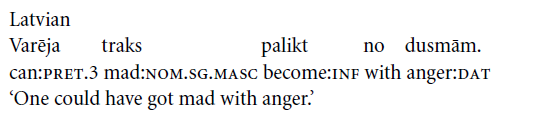 21
[Speaker Notes: Also a type of indefinite use of personal pronouns are those will null subject]
Restrictions on R-impersonals
Different types of R-impersonals show restrictions on the type of verb they can be formed from
3SG-impersonal in the variety of Italian spoken in Rome: only allowed with verba dicendi, such as say 

(32) 	Roman Italian (Romance; Indo-European)
	a. (ø) Dice            che   (ø) s’      o      so’             bevuto
                          say.prs.3sg that       refl him be.prs.3pl drink.pass.ptcpl 
             	    ‘They say he’s been arrested; Rumor has it he’s been arrested’ [lit. ‘it says that they drank him’]
         	b. *(ø) Pensa            che   (ø) s’      o                so’              bevuto
                            think.prs.3sg that        refl 3sg.acc.m  be.prs.3pl drink.pass.ptcpl 
              	     *intended: ‘They think he’s been arrested’ (personal knowledge)
22
[Speaker Notes: Now, different types of R-impersonals show restrictions on their use]
Restrictions on R-impersonals
High degree of variation even among closely related languages 
Reflexive impersonal in Slavic: Unergative intransitive predicates such as dance, write, work

(33)	Ukrainian (East Slavic; Indo-European)
	Tancjuvalo-sja 	do     ranku			 Allowed  with unergative predicates
	dance.pst.neut.sg-refl	until morning.gen
	‘One/People danced until morning’ (Fehrmann et al. 2010: 206) 

(34)	Belarusian (East Slavic; Indo-European)
	*Tancavala-sja               da     ranicy		 Not allowed with unergative predicates
	dance.pst.neut.sg-refl until morning.gen
	‘One/People danced until morning’ (modified from Fehrmann et al. 2010: 206)
23
Reference of the implied human participant
Giacalone Ramat & Sansò (2007)

Generic (‘everyone; all people’)
Always inclusive reading (the set of participants includes the speaker)

Non-referential indefinite (‘anyone, who is in given location/situation’)
Inclusive reading (the set of participants includes the speaker)
Exclusive reading (the set of participants excludes the speaker)
	
Referential indefinite (‘someone’) 
Always exclusive reading (the set of participants excludes the speaker)

Specific (‘a specific individual/group of individuals’)
1st, 2nd, or 3rd person reference possible, depending on the R-impersonal and on the language
24
[Speaker Notes: Now, after presenting their structure, I would like to present the type of reference R-impersonals can express. There is no consensus over a terminology in literature – I have summarized here using the classification suggested in Giacalone Ramat & Sansò]
Reference of the implied human participant
French (Romance; Indo-European) on ‘impers’

Generic 		On ne vit qu’une fois ‘One only lives once’ 

Non-referential indefinite 
Inclusive reading	Quand’on est en Italie, on mange bien ‘When one is in Italy, one eats well’ 
Exclusive reading 	On dit que Darwin habitait ici  ‘They say that Darwin used to live here’ 	

Referential indefinite	On a volé mon vélo ‘They stole my bike’

Specific (here, 1pl)	On va au cinéma ce-soir ‘We go to the movies tonight’
(examples from Cabredo Hofherr 2017)
25
Types of R-impersonals and reference
Tendencies – high degree of variation among European languages!
Egerland 2003; Giacalone Ramat & Sansò 2007; Siewierska 2011; Siewierska & Papasthati 2011; Cabredo Hofherr 2017; Gast & van der Auwera 2015
26
[Speaker Notes: Here I explain the correlation between types of R-impersonals and the reference they express; there is a huge amount of variation among E. languages, for instance the 3PL is given as usually not expressing geenric reference but indeed it can]
Types of R-impersonals and reference
Tendencies – high degree of variation among European languages!
Egerland 2003; Giacalone Ramat & Sansò 2007; Siewierska 2011; Siewierska & Papasthati 2011; Cabredo Hofherr 2017; Gast & van der Auwera 2015
27
[Speaker Notes: Here I explain the correlation between types of R-impersonals and the reference they express; there is a huge amount of variation among E. languages, for instance the 3PL is given as usually not expressing geenric reference but indeed it can]
Types of R-impersonals and quantification
In most languages of Europe, 3PL-impersonals do not allow generic readings, but in East Slavic languages they do

(35)	Russian (East Slavic; Indo-European)
	Cypljat 		po oseni sčitajut
	chickens.acc 	in   fall   count.prs.3pl
	‘Do not count your chickens before they hatch’ (Lit. ‘They count chickens in the 	fall’) (Bauer 2021)
28
In discourse: Agent backgrounding
In discourse, R-impersonals serve to the backgrounding (or de-focusing) of the agent

(36) 	Lithuanian (Baltic; Indo-European): Impersonal passive
	Beje, vokiečiai kelia tokias pat diskusijas dėl amerikiečių, dar likusių po II Pasaulinio Karo, kurių daugelis 	taip ir neišmoko vokiškai. Jei jie ir bando parduotuvėje ką angliškai, jiems bus atsakyta vokiškai. O tavo 	reikalas suprasi ar ne.
	‘By the way, the Germans have the same discussions about the Americans who stayed after WWII and 	whose majority never learnt German. If they try to say something in English in a shop, the answer will be 	(lit. ‘it will be answered to them’) in German. And it’s your business if you understand or not’.
	(Mazzitelli 2019)
29
[Speaker Notes: Now, R-impersonals are used in discourse to defocuse the agent: that is, it not important who does or says something, but more what is done or said. For instance, example 21 from Lithuanian is about the role of the German language in post-war Germany. The speakers says that if americans who stayed after WWII and never learnt German try  tp say something in english it will be answered to them in german – not importnat who does that, but the fact taht the answer will be in english]
2SG-impersonals and empathy
A prominent feature of 2SG impersonals is that they are used to construe empathy

The speaker identifies with the implied referent, and invites the addressee to do so, too (Malamud 2006; Gast & van der Auwera 2015)

(37) English (Germanic; Indo-European)
	a. As a member of the Royal family you have a lot of duties. (Gast & van der Auwera 2015)  
	b. As a member of the Royal family one has a lot of duties

In (37a), the speaker puts themselves in the shoes of a member of the Royal family, expressing sympathy towards them
In (37b) the empathy nuance is absent
30
[Speaker Notes: A particular role have the second person singular impersonals – they are used to construe empathy – that is, the speaker identifies with the implied referent. For instance, in (18) the speaker sympatises with the Royal family]
Functional overlap between R-impersonals
In some contexts, there is a functional overlap between R-impersonals 

(38) Ukrainian (Slavic; Indo-European)
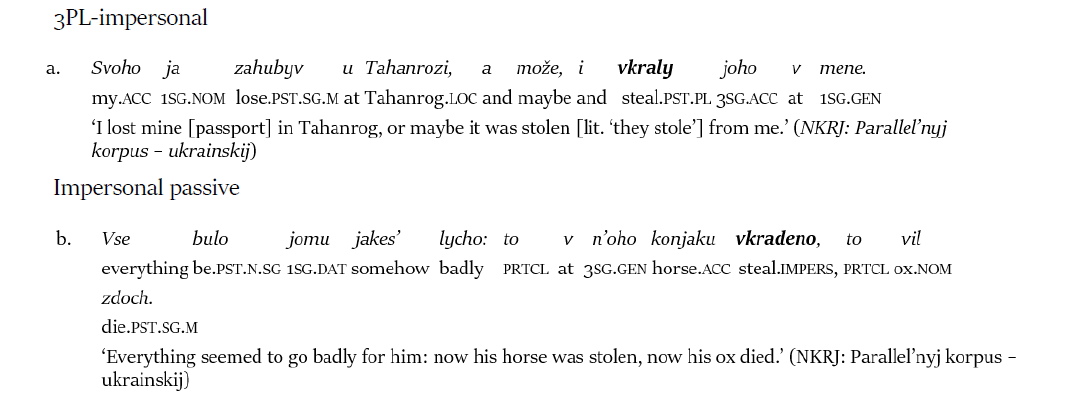 31
[Speaker Notes: The same is here, where the 3PL impersonal vkraly and the impersonal passive vkradeno express a reference to an indefinite „someone“: : what are the factors that motitvae the use of the one construction over the other?]
A study of Lithuanian R-impersonals
Mazzitelli (2019): Lithuanian 3PL-impersonal, 2SG-impersonal and impersonal passive

(39) Lithuanian (Baltic; Indo-European)
        a.  Jeigu jau gyveni toj šaly, tai turi ir jos kalbą mokėt. 			2SG-impersonal
             ‘If you already live in this country, then you must also learn its language’
        
        b.  Ateinu į parduotuvę, rusiškai ko nors paklausiu - ir man atrežia:		3PL-impersonal
             ‘I arrive in a shop, I ask something in Russian, and (they) reply to me (…)’	
       
        c.  O rusai Lietuvoje (ne visi – dalis) reikalauja, kad su jais būtų kalbama rusiškai	Impersonal passive
             ‘But the Russians in Lithuania (not all – some) require, that one speaks Russian to them’
32
A study of Lithuanian R-impersonals
2SG-IMP/ 3PL-IMP: formally identical with the respective deictic forms, but the pronoun is always dropped
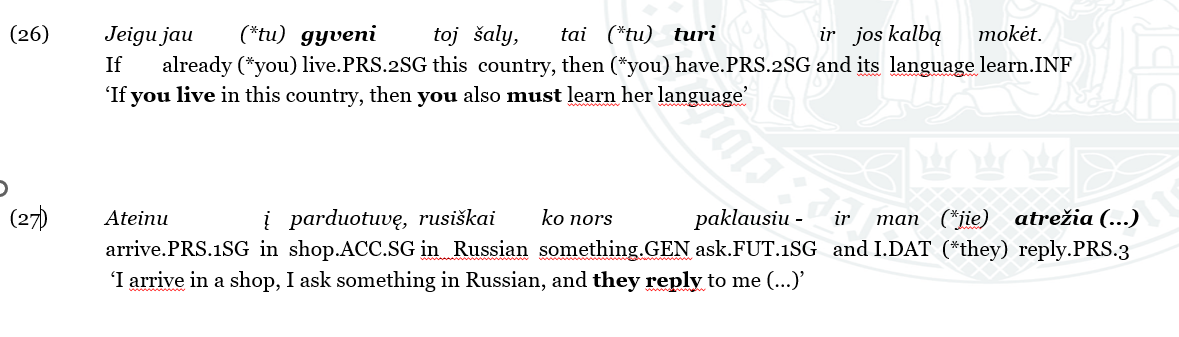 33
A study of Lithuanian R-impersonals
ma/ta-IMP: Non-agreeing (old neuter form) present (simultaneusity marker) passive participle (in –ma)/ past (anteriority marker) passive participle in –ta. Can be formed from both agentive as well as non-agentive (unaccusative) verbs

(40) 	Taip apmaudu,        kad  kovota      ir      žūta              be          reikalo
       	so     disappointing that fight-PrPP   and  perish-PPP without   meaning
       	‘It is so disappointing that one fought and died in vain’ (Spraunienė et al. 2011)

Ma/ta participles are used to form personal passives: 

(41) 	Laiškas 		rašomas 	     /	parašytas	(tėvo)
	letter. NOM.SG	write.PrPP.M.SG		write.PaPP.M.SG	(father.GEN.SG)
	‘The letter is being written/ is (has been) written (by the father)’
34
A study of Lithuanian R-impersonals
Development of –ma/-ta impersonals: Evidential/inferential construction

Overt agent is obligatory 
No overt auxiliary
No human agent requirement 


(42)	Čia   šuns                (*yra)		bėgta
	here dog.GEN.SG (be.PRS.3) 	run.PaPP.N 
	‘A dog has (evidently) run here’ 

(43)	Čia	snigta
	here	snow.PaPP.N
	‚Here (evidently) it has snowed‘			(Wiemer 2006; Geniušienė 2016)
35
A study of Lithuanian R-impersonals
Non-agreeing ma/ta participles are involved in three different constructions: 

(1) 	Personal passive construction with non-canonical subject 
	
	Čia valgoma daug grybų ‚Here a lot of mushrooms are eaten‘

(2)	Impersonal passive construction (ma/ta-IMP)
	
	Čia dirbama ‚Here people work‘
	
(3)	Evidential/inferential construction
	
	Čia snigta ‚Here it seems to have snowed‘
	Berniuko miegota ‘The child seems to have slept’
36
A study of Lithuanian R-impersonals
Non-agreeing ma/ta participles are involved in three different constructions: 

(1) 	Personal passive construction with non-canonical subject 
	
	Čia valgoma daug grybų ‚Here a lot of mushrooms are eaten‘

(2)	Impersonal passive construction (ma/ta-IMP)
	
	Čia dirbama ‚Here people work‘
	
(3)	Evidential/inferential construction
	
	Čia snigta ‚Here it seems to have snowed‘
	Berniuko miegota ‘The child seems to have slept’
37
A study of Lithuanian R-impersonals
Translation equivalents of the impersonal French pronoun on from the novella Le petit prince 
Translations equivalents of the English impersonal they and impersonal you from the novel Harry Potter and the philosopher’s stone
Analysis of the thread «Lietuvių kalba» on the Internet forum supermama.lt (https://www.supermama.lt/forumas/topic/692682-lietuviu-kalba)
Analysis of the short story Aš mirštu, tu miršti, jis (ji) miršta [‘I die, you die, he (she) dies’] (1987) by the Lithuanian writer Jurga Ivanauskaitė
38
A study of Lithuanian R-impersonals
Why translation equivalents of French on: 

it has a wide referential range, encompassing all possible reference types  (generic, specific, non-referential indefinite) 

it can be used to construct empathy
39
Type of reference
40
2SG-impersonals
2SG-impersonals are used to express a strong emotional identification both with the referent, and with the topic of the discourse 

(44)	Lithuanian (Baltic; Indo-European)
	Kurioje    šalyje            esi, 	    tos   šalies             tvarkos    ir      laikaisi
	whatever country.loc be.prs.2sg  that  country.gen order.gen and  hold.prs.2sg
	‘Whichever country you are in, you behave by the rules of that country’
	(Mazzitelli 2019)
41
2SG-impersonals
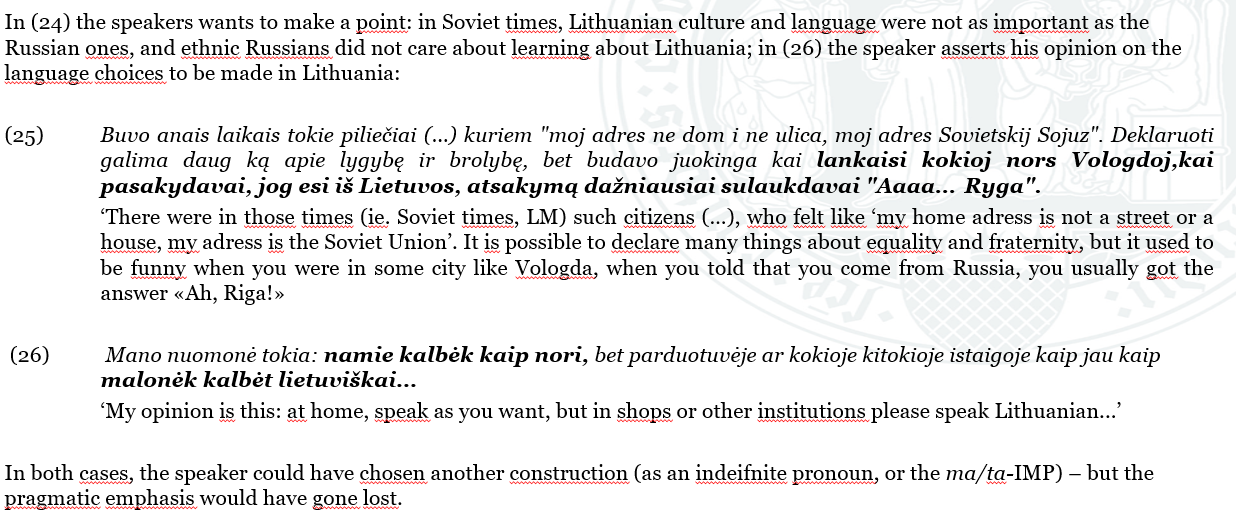 42
3PL-impersonals
3PL-impersonals are the preferred choice whenever the agent is indefinite, but still relevant to the development of discourse

(45)	Lithuanian (Baltic; Indo-European)
	Imam situaciją: ateinu į parduotuvę, rusiškai ko nors paklausiu - ir man atrežia: Kalbėk lietuviškai, nieko 	nesuprantu! O jei paklauščiau, rusu budama, angliškai? Kažin, irgi atrežtų tą patį, ar tada jau angliškai 	atsakytų? 	
	‘I make an example: I come into a shop, I ask something in Russian, and they reply to me: Speak 	Lithuanian, I don’t understand anything! And if I asked, being Russian, in English? I wonder, would they 	say the same or would they then answer in English?’
	(Mazzitelli 2019)
43
Impersonal passive
The impersonal passive is the preferred choice whenever the focus is on the event itself

(46)	Lithuanian (Baltic; Indo-European) 
	Beje, vokiečiai kelia tokias pat diskusijas dėl amerikiečių, dar likusių po II Pasaulinio Karo, kurių daugelis 	taip ir neišmoko vokiškai. Jei jie ir bando parduotuvėje ką angliškai, jiems bus atsakyta vokiškai. O tavo 	reikalas suprasi ar ne.
	‘By the way, the Germans have the same discussions about the Americans who stayed after WWII and 	whose majority never learnt German. If they try to say something in English in a shop, the answer will be 	(lit. ‘it will be answered to them’) in German. And it’s your business if you understand or not’.
	(Mazzitelli 2019)
44
Can the functions of R-impersonals be predicted?
The original deictic meaning of the constructions highly correlates with their functions (Sansò 2006, Siewierska 2011, Kitagawa & Lehrer 1990)

Ma/ta-IMP with no overt agent and a formally impersonal form are the best candidates for encoding events, where the agent is either completely or, though being relevant, should not overshadow the event itself
Can the functions of R-impersonals be predicted?
Similarly, 2SG-IMP, having in their personal use a reference to a speech act participant, are the best candidates for encoding specific inclusive reference (1SG/1PL): in the Lithuanian translation of the Little Prince, all specific inclusive occurrences of on are translated as 2SG-IMP. 

Creation of empathy: 
2SG > 1SG (‘I am like you’)
2SG > 1PL (‘we are the same’)
2SG > ‘mankind’ (‘everyone is the same as me and you’)

2SG-IMP develop the meaning of pragmatic emphasis also because they directly adress the hearer/reader, making the statement ‘personal’
Can the functions of R-impersonals be predicted?
3PL-IMP have the narrowest functional range, because they cannot express any other person than their original personal function (3): as they are intrinsecally exclusive, 3PL are bad candidates to realise the generalisation «2SG > ‘mankind’», as this necessarily also includes the speaker.  

every situation encoded with 3PL-IMP refers to a subgroup of humanity; 2SG-IMP instead can also express ‘all of makind’: 

(47) Piktintis, kad su tavim nekalba rusiškai Lietuvoje-absurdas ir menko protelio požymis
      ‘To be angry because one doesn’t speak with you in Russian in Lithuania is absurd and a sign               of a narrow mind’

(48) Vadinasi, jei nori – gali
      ‘It means that if you want, you can’
Conclusions
Even though different Lithuanian impersonals overlap in their referential range, they perform different discourse functions (creation of empathy, focus on the indefiniteness of the agent vs. focus on the event itself)

Several factors concur in determining the choice of an R-impersonal over another
48
Conclusions
The semantic properties of Lithuanian 3PL-IMP, 2SG-IMP and ma/ta-IMP are in line with those established for other European languages, with ma/ta-IMP being the construction with the widest referential range and the highest event flexibility and 3PL-IMP being the construction with the narrowest referential range

Siewierska (2011) put Lithuanian in the group of languages that «(virtually) lack 3PL-IMP»: while it is true that this strategy is the least frequent, it is nevertheless present even in my small sample (6 out of 51), and it is used in all three sources

As in other languages, 2SG-IMP are often pragmatically charged, expressing empathy and emphasis; because of the identification between speaker and hearer/reader, it is frequent in emotionally loaded contexts (as the highly emotional The Little Prince and the conversation in the Internet forum); 

The functions of 3PL-IMP, 2SG-IMP and ma/ta-IMP can be predicted from their original deictic meaning
49
Future research directions: Variation in Europe
European R-impersonals show a high degree of variation in their semantic and syntactic properties

They may behave differently even in closely related languages such as Ukrainian and Belarusian

While we do know already relatively much about R-impersonals in major European languages, we still lack studies on lesser-studied varieties and minority languages
50
Future research directions: Discourse
Much is still unknown about the discourse factors that influence the use of R-impersonals with overlapping reference

Whilst a consistent body of research is available for Germanic and Romance languages, as well as for Polish and Russian, other languages have fallen out of the radar 

More studies of monolingual written and spoken corpora, as well as experimental fieldwork work, are needed to shed light on the factors that influence the use of R-impersonals in discourse
51
Ačiū ir thank you!
52
References -1
Bauer, Anastasia.2021.  Impersonalization in Slavic: A Corpus-Based Study of Impersonalization Strategies in Six Slavic Languages. Journal of Slavic Linguistics 29. 123-178
Cabredo Hofherr, Patricia. 2017. Les pronoms impersonnels humains - Syntaxe, sémantique, morphologie. Linguistique. Universite Paris 8. 
Dalmi, Grete. 2021. Who on earth is pro? – Licensing null arguments in Hungarian matrix and dependent clauses. In Gréte Dalmi, Egor Tsedryk, Piotr Cegłowski (eds.) Null subjects in Slavic and Finno-Ugric. Berlin: de Gruyter subjects, 253-280 
Deringer, Lisa, Volker Gast & florian Haas. 2015. Impersonal uses of the second person singular and generalized empathy. An exploratory corpus study of English, german and Russian. The Pragmatics of personal pronouns. Sorlin & Gardelle (eds) Benjamins. Amsterdam, 311-342
Gast, Volker and Johan van der Auwera. (2013) “Towards a distributional ty­pology of human impersonal pronouns, based on data from European languages”. Dik Bakker and Martin Haspelmath, eds. Languages across boundaries: Studies in memory of Anna Siewierska. Berlin: de Gruyter Mou­ton, 119–58
Giacalone Ramat, Anna & Andrea Sansò. (2007) The spread and decline of indefinite man-constructions in European languages. In Paolo Ramat /Elisa Roma (eds.) Europe and the Mediterranean as Linguistic Areas. Amsterdam/Philadelphia: John Benjamins, 95-131
Egerland, Verner. 2003. Impersonal pronouns in Scandinavian and Romance. Working Papers in Scandinavian Syntax 71. 75–102Kitagawa, Chisato & Lehrer, Adrienne. 1990. “Impersonal uses of personal pronouns.” Journal of Pragmatics 14: 739–759. 
Fehrmann Dorothee, Uwe Junghanns, Denisa Lenertova. Two reflexive markers in Slavic. Dva markera vozvrat-nosti v slavjanskich jayzkach, “Russian Linguistics” 34 (2010), pp. 203-238. 
Siewerska Anna & Maria Papastathi. (2001). “Towards a typology of third person plural impersonals”.Linguistics 49-3, 575-610.
Holmberg, Anders. 2010b. The null generic subject pronoun in Finnish: a case of incorporation. In Theresa Biberauer, Anders Holmberg, Ian Roberts & Michelle Sheehan, Parametric variation: Null Subjects in Minimalist Theory, 200– 230. Cambridge: Cambridge University Press.
 Keenan, Edward, Towards a Universal Definition of ‘Sub-ject’, in Syntax and Semantics: Subject and Topic. Ed. by Charles Li. Academic Press, New York 1976.
53
References -2
Malchukov Andrej L. & Akio Ogawa (2011) Towards a typology of impersonal constructions: A semantic map approach. In Andrej Malchukov/Anna Siewierska (eds.) Impersonal constructions. A cross-linguistic perspective. Amsterdam: John Benjamins, 17–54. 
Malamud, Sophia. 2006. Semantics and pragmatics of arbitrariness. University of Pennsylvania Dissertation. 
Mazzitelli, Lidia Federica. 2019. Referential and pragmatic-discourse properties of Lithuanian Reference Impersonals: 2sg-imp, 3-imp and ma/ta-imp. Kalbotyra 72, 32–57. 
Mustajoki Arto & Michail Kopotev.2005. Lodku uneslo vetrom: the Conditions and Contexts of Use of the Russian "Elemental" Construction. Russian Linguistics 29(1):1-38
Sansò, Andrea (2006) ‘Agent defocusing’ revisited. Passive and impersonal constructions in some European languages. In Werner Abraham/ Larisa Leisiö (eds.), Passivization and typology. Form and Function, Amsterdam: John Benjamins, 232-273.
SchlundKatrin, A unifying approach to impersonality in Russian, “Zeitschrift für Slawistik”, 63 (2018) 1, pp. 120-168. 
Rădulescu, V., & Van Olmen, D. (2022). A questionnaire-based study of impersonalization in Romanian and English: With special attention to passivization. Languages in Contrast, 22(1), 1-42.
Siewierska, Anna (2008) Ways of impersonalizing. In:  Maria de los Angeles Gomez Gonzales/Lachlan Mackenzie/Elsa Gonzalez Alvarez (eds) Current Trends in Contrastive Linguistics. Amsterdam : John Benjamins, 3-26
Siewierska, Anna (2011) Overlap and complementarity in reference impersonals. In Andrej Malchukov/Anna Siewierska (eds.) Impersonal constructions. A cross-linguistic perspective. Amsterdam: John Benjamins, 57-89
54